MODUL LSC200
ADVANCED
LITERATURE
SEARCH I:
SCOPUS
Teaching Medium

Online via Webex, Google Meet, Google Classroom
    2. Face to Face : Computer Lab (After MCO period)
Module highlight : 

1.Scopus Source List
2.Basic Search 
3.Authors Search 
4.Affiliations Search 
5.Advanced Search in Scopus
6.Analyze Search Results
7.Article Metrics in Scopus
8.Personalization
Duration

2 Hour(s)
3
2
4
MODUL OVERVIEW / INTRO
What is LSC200 Module?

This module help postgraduate students and researchers in completing their research work. The aim of this module is to introduce peer-reviewed and citation database that produce high quality articles for their research.
.
1
Scopus Fact Sheet : https://www-elsevier-com.ezaccess.library.uitm.edu.my/__data/assets/pdf_file/0017/114533/Scopus_GlobalResearch_Factsheet2019_FINAL_WEB.pdf
TIPS > NAVIGATION BAR
SOURCES:
Click Sources to browse an alphabetical listing or search for available Scopus sources and titles
SEARCH:
Click Search to open the Scopus search forms: Document, Author, Affiliation and Advanced
ANALYTICS:
Click Analytics to open the Journal Analyzer. Compare up to 10 Scopus sources on the number of citations, documents and percentage not cited
ALERTS:
Click Alerts to view a list of a previously saved search, document citation, or author citation alerts
MY LIST:
Click My list to view temporary lists of documents. You can Also choose to save documents in a basket permanently
MY SETTINGS:
Click My setting to view or modify your account or profile information and to set up preferences
SCOPUS SOURCES LIST
The Scopus list of journals consists of indexed publications that area either serial or non-serial
Examples of serial publications are journals, annuals (such as reports, yearbook and directories), and book these are assigned on ISSN (International Standard Serial Number).
Non-serials include one-off books, monographs, reports, etc, and these are assigned an ISBN (International Book Number).
From the browse sources tab, you have the option to download a complete source title list to Microsoft Excel.
BASIC SEACRH > DOCUMENTS SEARCH
Document search > Type keyword and filter your search
DOCUMENTS DETAILS - SAVE TO PDF
DOCUMENTS DETAILS - SAVE TO PDF
PDF output only supports the following 
citation information:

✔Author(s)
✔Document title
✔Year
✔Source Title
✔Volume, issue, pages
✔Citation count
✔Source & document type
✔Publication Stage
✔Access Type
DOCUMENTS DETAILS - VIEW AT PUBLISHER
✔ By clicking View at Publisher, user can link to the full text on each publisher’s website if authorized. 

✔ If UiTM Subscribed to selected Journal / Online databases , user can view/download full text @PDF.
AUTHOR SEARCH
Enter Author last name & Enter Author first name
AUTHOR SEARCH > REFINE RESULTS
Refine Results > Anuar, Tengku Shahrul (UiTM)
AUTHOR METRICS OVERVIEW
AUTHOR > TOPICS
Documents, Cited by, Topics
AUTHORS > CO-AUTHORS
ANALYZE AUTHOR OUTPUT
ANALYZE AUTHOR OUTPUT
SEARCH AFFILIATION / ORGANIZATION
Search Organizations Universiti Teknologi MARA
*The organization (university, laboratory etc.) to which an author is affiliated
AFFILIATION / ORGANIZATION DETAILS
ADVANCED SEARCH
On the Advanced search form, you can create a search using field codes, proximity operators, or Boolean operators to narrow the scope of the search. 
Advanced Search Tips: https://service.elsevier.com/app/answers/detail/a_id/11365/supporthub/scopus/#tips
Boolean operators to combine different search queries while Proximity operators find words near / within a specified distance of each other.

Boolean operators - OR, AND, AND NOT

Proximity operators - W/n, PRE/n
ADVANCED SEARCH
Combine / advance search - allows you to enter complex search queries using field codes, boolean and proximity operators to narrow the scope of your search. Example: 

( TITLE-ABS-KEY ( economic )  AND  TITLE-ABS-KEY ( islam ) )  AND  ( LIMIT-TO ( AF-ID ,  "International Islamic University Malaysia"   60016775 )  OR  LIMIT-TO ( AF-ID ,  "Universiti Kebangsaan Malaysia"   60001821 )  OR  LIMIT-TO ( AF-ID ,  "University of Malaya"   60029157 )  OR  LIMIT-TO ( AF-ID ,  "Universiti Utara Malaysia"   60002763 ) )
166 DOCUMENT RESULTS
ADVANCED SEARCH
TITLE-ABS-KEY("virus outbreak") AND (blood) OR "COVID" NOT *infect*
FIELD CODES SEARCH IN ADVANCED SEARCH
The examples for “operator” and “field codes” can be viewed by clicking on an operator or field code. A pop out box will appear with the respective example text.
AUTH(Anuar, T.S) SUBJAREA(AGRI OR BIOC OR IMMU OR NEUR OR PHAR)
SCOPUS FIELD CODES
Field codes are used in an Advanced search for a term in a specific field.

https://service.elsevier.com/app/answers/detail/a_id/11236/supporthub/scopus/
Examples:
The search TITLE-ABS-KEY(virus outbreak) would return documents where the terms appear in the title, abstract or keywords.
SCOPUS FIELD CODES
Examples:
Not using a field code, e.g. (virus outbreak), is the same as searching ALL ( virus AND outbreak )
EXERCISE : TITLE-ABS-KEY("virus outbreak") AND (blood) OR "COVID" NOT *infect*
DOCUMENT SEARCH - SEARCH WITHIN RESULT
( TITLE-ABS-KEY ( "virus outbreak" ) AND ( blood )OR "COVID" AND NOT*infect* ) AND ( systematic )
ANALYZE SEARCH RESULTS
Results are ordered by year of publication as default. You can create a new order with the sorting box (on the right): based on relevance, most cited or oldest articles. Or you could order the results alphabetically by first author or source title.
ANALYZE SEACH RESULTS
Click Analyze search results to view charts and graphs related to this result list
SOURCE DETAILS
The Analyze search results tool gives you an overview showing the number of documents broken down by various criteria, including year, source, author, affiliation, and so on.
ANALYZE SEACH RESULTS
Click Analyze search results to view charts and graphs related to this result list
SOURCE DETAILS
The Analyze search results tool gives you an overview showing the number of documents broken down by various criteria, including year, source, author, affiliation, and so on.
ANALYZE SEACH RESULTS
•CiteScore measures average citations received per document published in the journal. It is useful for comparing journals within the same field, ranking them in subject categories and indicating the percentile they fall into.
•SJR (SCImago Journal Rank) measures citations weighted by prestige. It is useful for comparing journals within the same field, and forms the basis of the subject category ranking. Q1 journals are cited more often and by more prestigious journals than those in the other quartiles.
•SNIP (Source Normalized Impact per Paper) measures citations weighted by the subject field. It is useful for comparing journals not just within the same field but also across disciplines. A SNIP of 1.0 means that a journal’s articles are cited at the average rate for all journals in the same subject area; anything over 1.0 indicates more citations than average in the field while a SNIP of less than 1.0 is below the average. A SNIP of more than 1.5 generally indicates a very well-cited journal.
SCOPUS ARTICLE LEVEL METRICS
SCOPUS ARTICLE LEVEL METRICS
SCOPUS PERSONALIZATION - SET ALERT SETTING
SCOPUS PERSONALIZATION - SET ALERT CREATED
SCOPUS PERSONALIZATION - SAVE LIST
SciVal
•Subscription managed by Pusat Sitasi Malaysia (PSM) (Malaysia Citation Centre) 
•SciVal offers quick, easy access to research performance of more than 19,500 research institutions and their associated researchers from 231 nations worldwide.
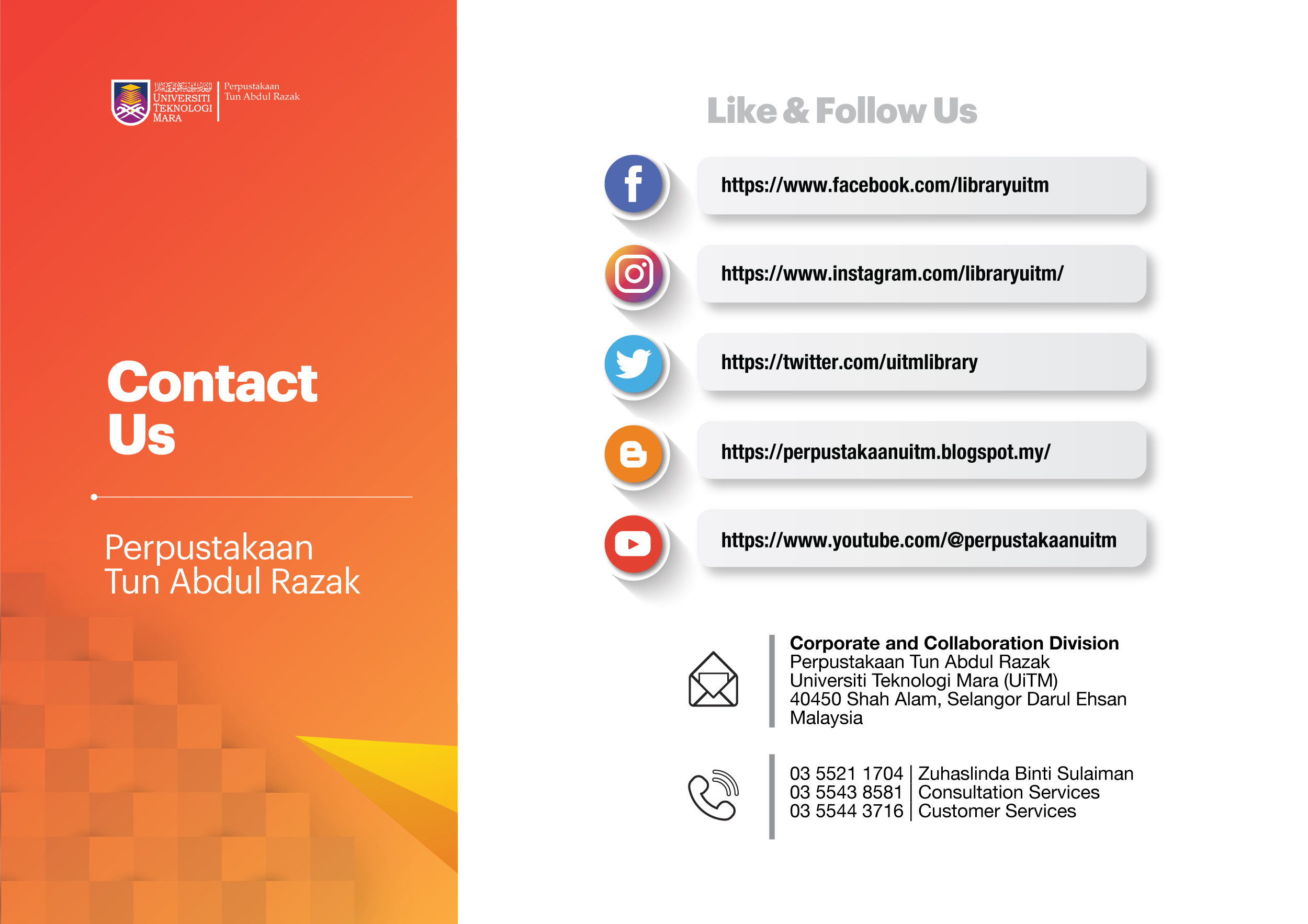 ENQUIRIES
Consultation Services:Main Library	                      : 03-5544 3793Law Library		               : 03-5544 3733 Science & Technology Library : 03-5544 3820Engineering Library 	        : 03-5544 3812 Built Environment Library	 : 03-5544 4392
Chat with Librarian	: https://ptar.uitm.edu.my/libchatLike and follow us at social media:https://twitter.com/uitmlibraryhttps://www.instagram.com/libraryuitm/https://perpustakaanuitm.blogspot.com/https://www.facebook.com/libraryuitm/
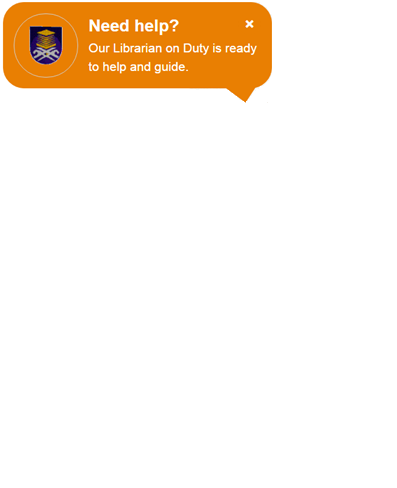 USER EDUCATION TEAM
MUHAMMAD AZRUL NIZAM BIN ABDUL RAHMAN
LIBRARIAN

RESEARCH SUPPORT UNIT
TUN ABDUL RAZAK LIBRARY

03-5544 3736
azrulnizam@uitm.edu.my
EZA ELIANA HJ ABDUL WAHID
SENIOR LIBRARIAN

RESEARCH SUPPORT UNIT
TUN ABDUL RAZAK LIBRARY

03-5544 3742
eza080@uitm.edu.my
USER EDUCATION TEAM (FACULTY LIBRARIES)
SITI ROHAYU BINTI MOHAMAD YUSOF
SENIOR LIBRARIAN

TUN ABDUL RAZAK LIBRARY 
(BUILT ENVIRONMENT)

03-5544 4392
sitirohayu@uitm.edu.my
MASNIDA HANIM BINTI ROJIKIN
SENIOR LIBRARIAN

TUN ABDUL RAZAK LIBRARY
(ENGINEERING)

03-5544 3812
idahanim@uitm.edu.my
HANANI BINTI ROJIKIN
SENIOR LIBRARIAN

TUN ABDUL RAZAK LIBRARY
(LAW)

03-5544 3738
hanani_rojikin@uitm.edu.my
MOHD HAZRUL BIN MOHD HUSSIN
SENIOR LIBRARIAN

TUN ABDUL RAZAK LIBRARY
(SCIENCE & TECHNOLOGY) 

03-5544 3811
hazrul@uitm.edu.my
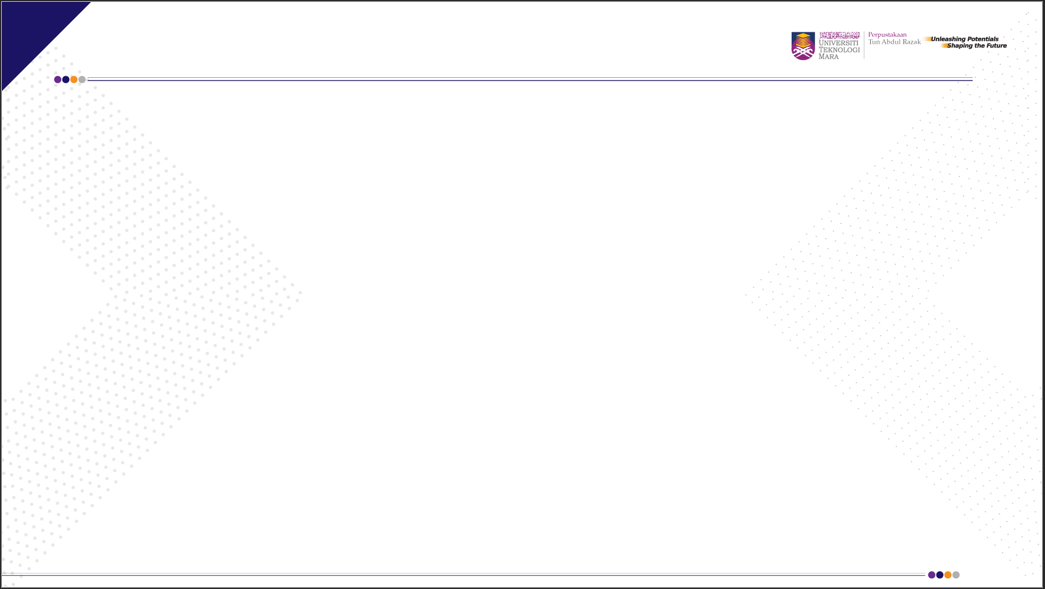 ATTENDANCE
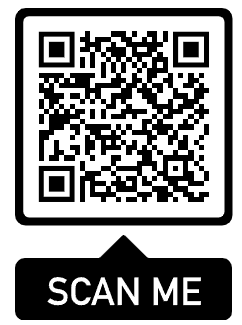 SAMPLE
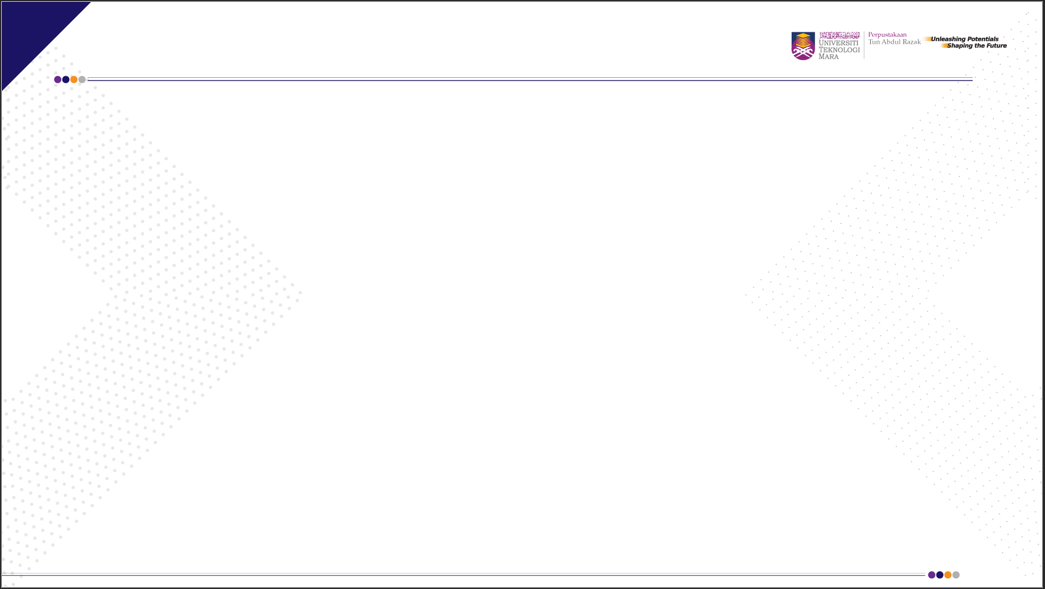 SURVEY
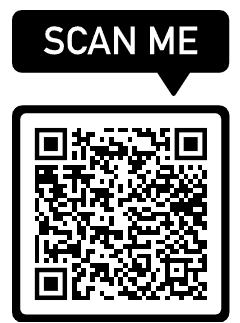 SAMPLE
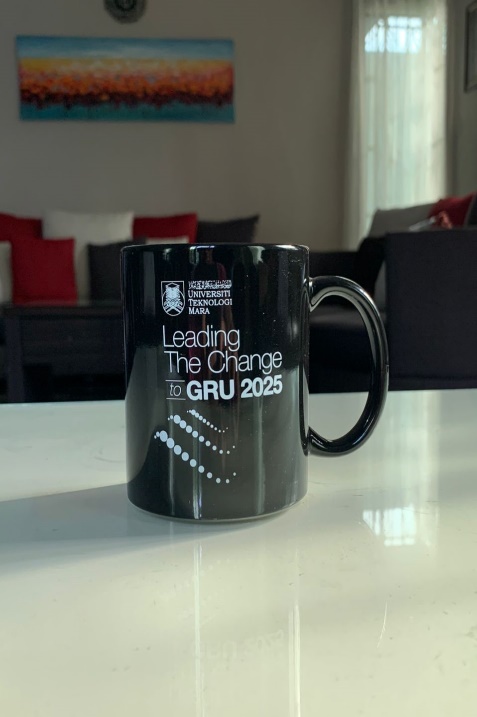 THANK YOU
PERPUSTAKAAN TUN ABDUL RAZAK, UiTM